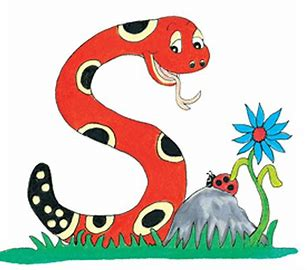 Jolly Grammar 
4a-25
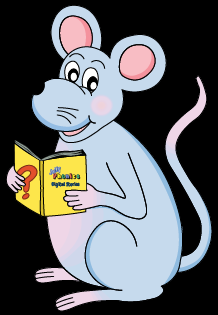 Let’s Review Comparatives and Superlatives
It was a difficult climb up the mountain.
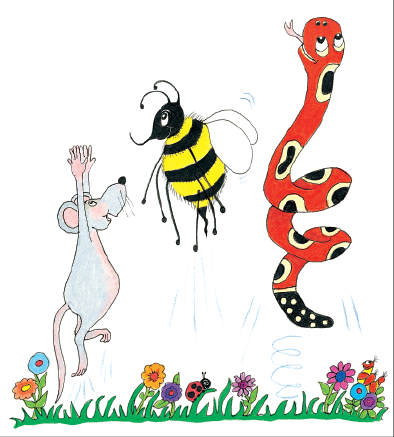 It was a difficult climb up the mountain.
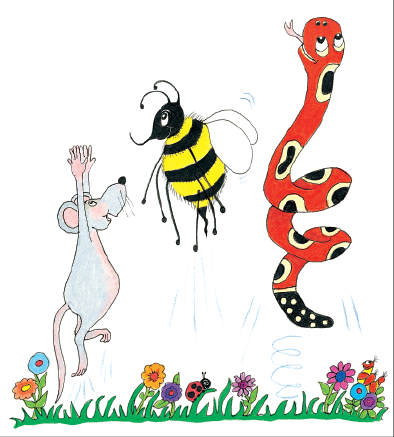 It was a difficult climb up the mountain.


It was a more(less) difficult climb 
up the mountain.

It was the most(least) difficult climb 
up the mountain.
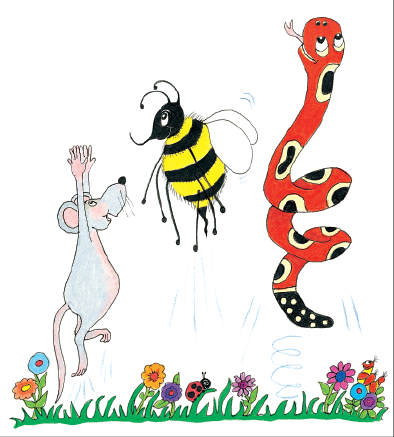 worm
/er/
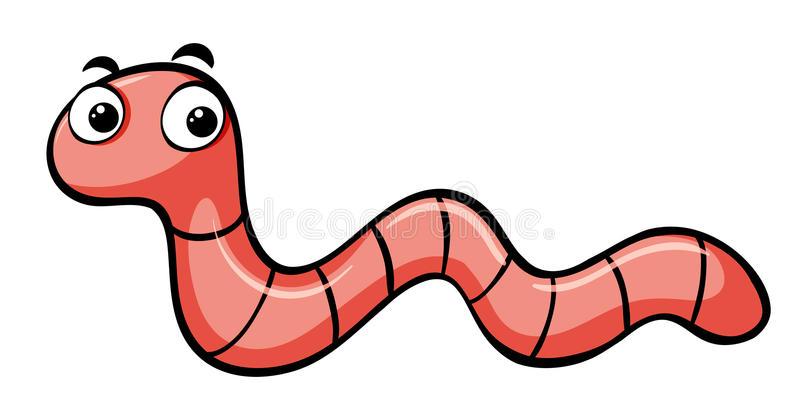 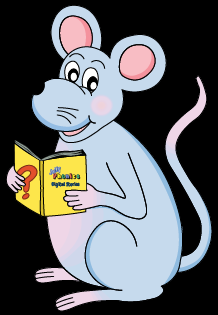 Activity Page
<or>
Saying
/er/
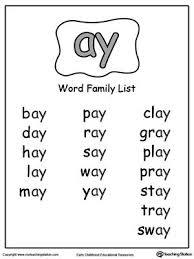 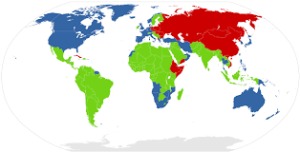 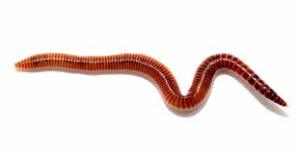 worm          word            world
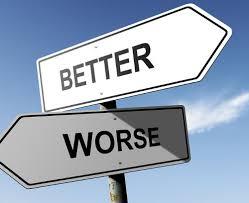 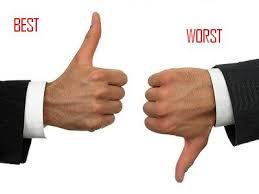 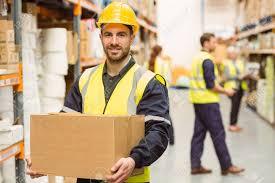 worst           worker         worse
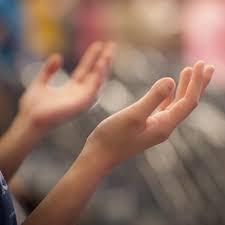 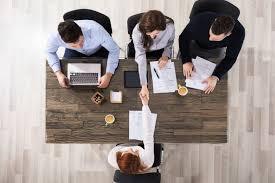 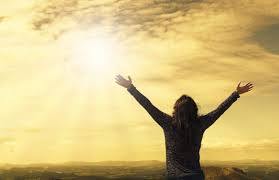 workable        worthy          worship
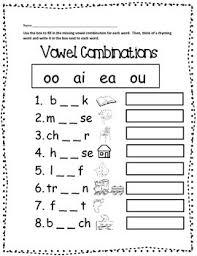 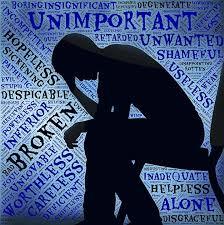 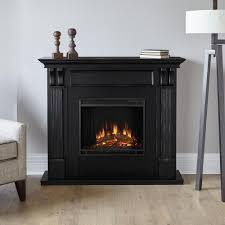 fireworks       worksheet     worthless
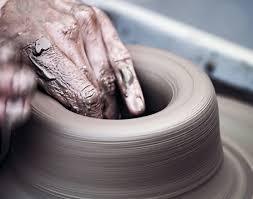 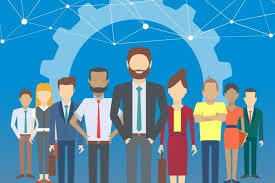 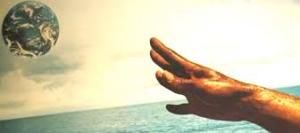 workmanship   worldliness     workforce
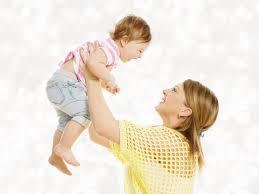 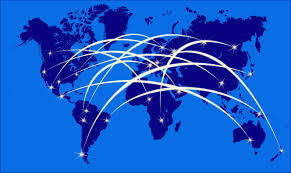 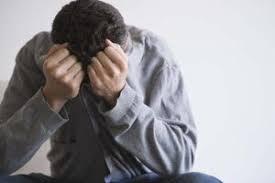 worldwide     worthwhile     worthlessness
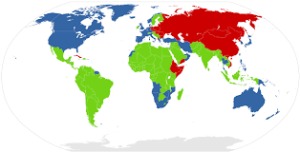 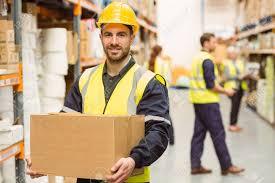 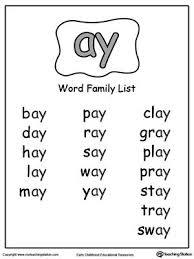 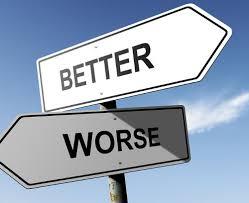 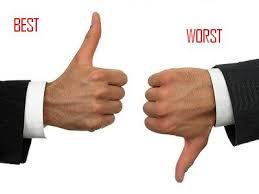 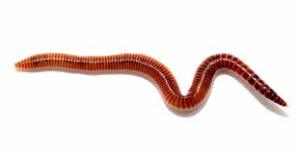 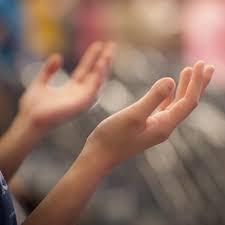 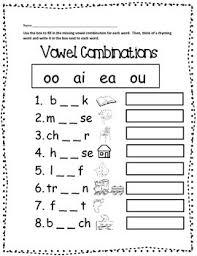 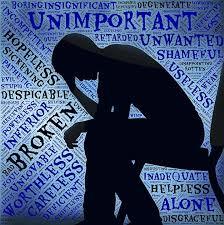 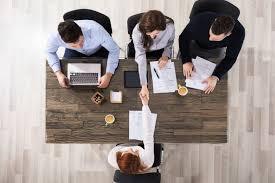 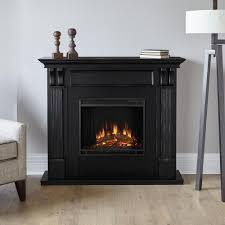 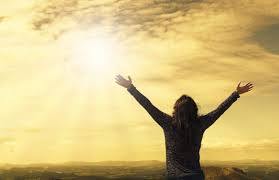 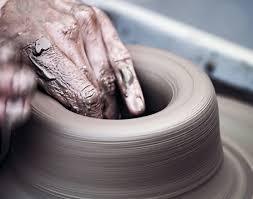 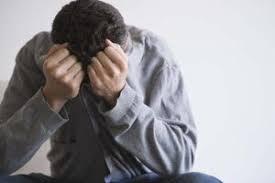 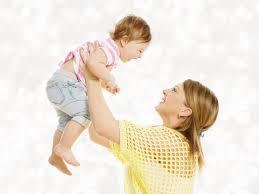 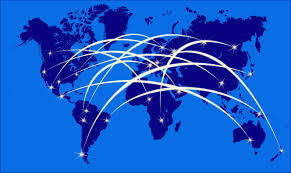 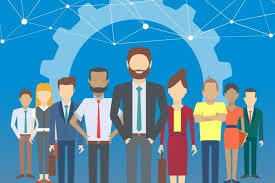 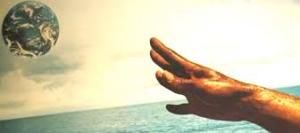 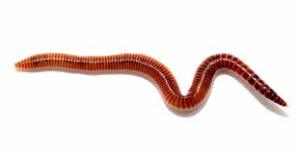 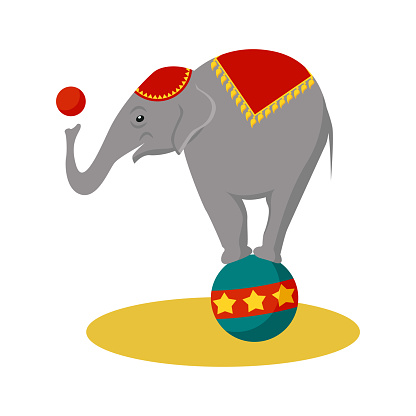 Compound Words
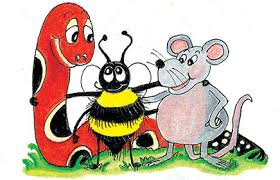 out


 search


 wide
world


 work


 word
out


 search


 wide
world


 work


 word
parsing
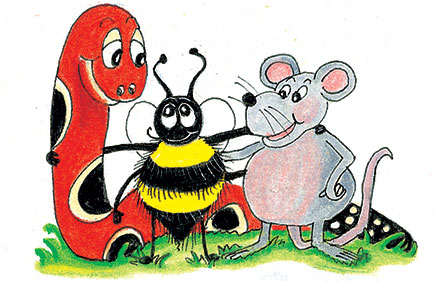 He will be the worst worker 
in the world.
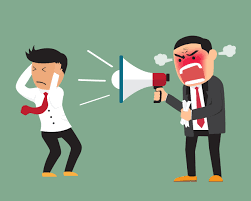 He will be the worst worker 
in the world.
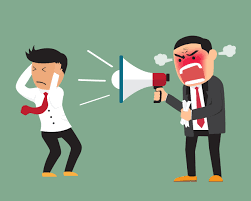 He will be the worst worker 
in the world.
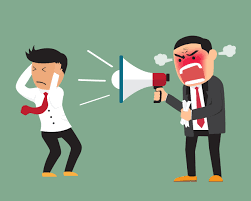 He will be the worst worker 
in the world.
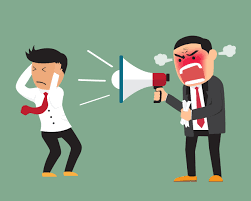 He will be the worst worker 
in the world.
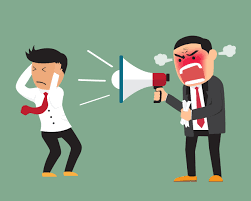 He will be the worst worker 
in the world.
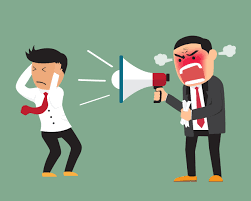 He will be the worst worker 
in the world.
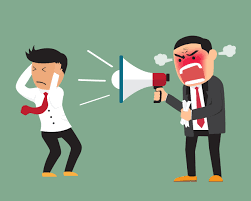 He will be the worst worker 
in the world.
Simple Future
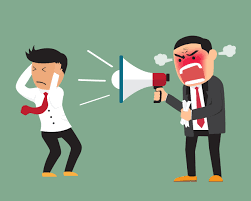 Dictation
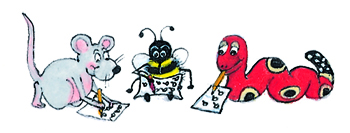 Dictation
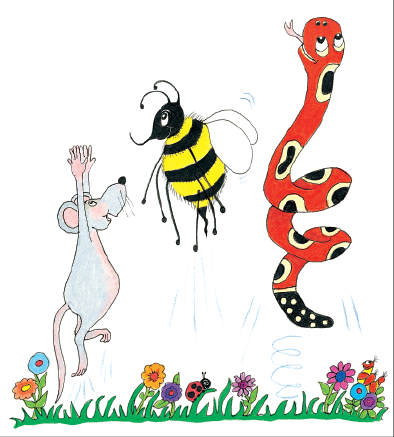 1.           


2.                                                                                                                                         


3.
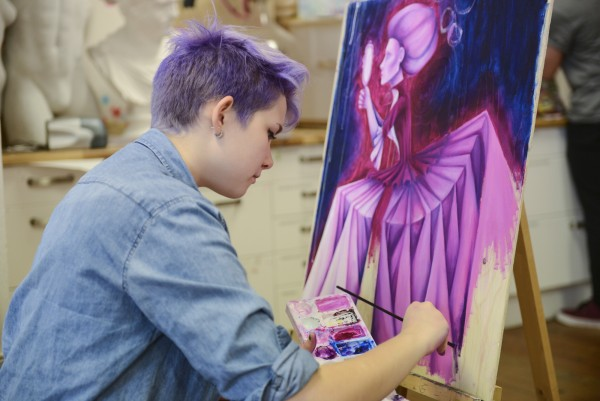 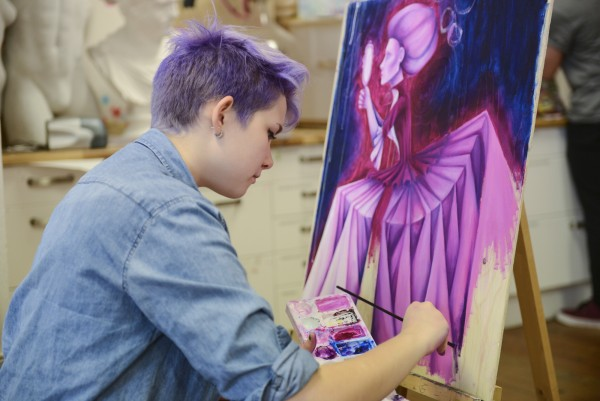 The workmanship of the artist is spectacular.
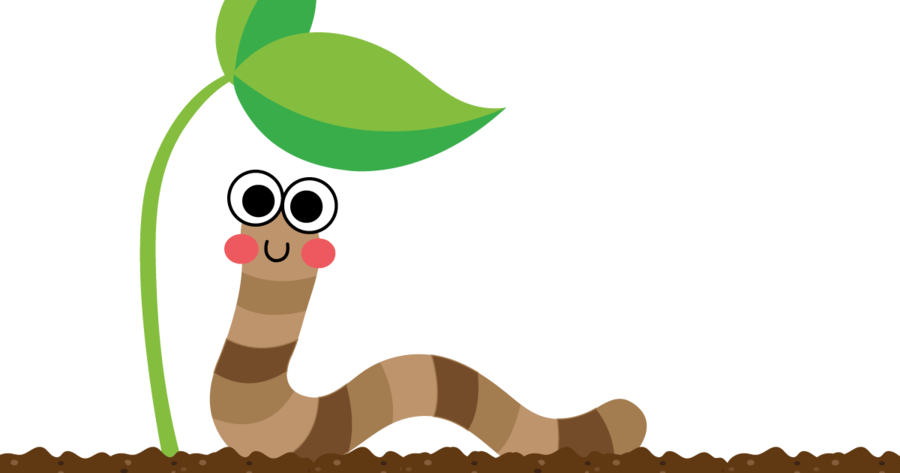 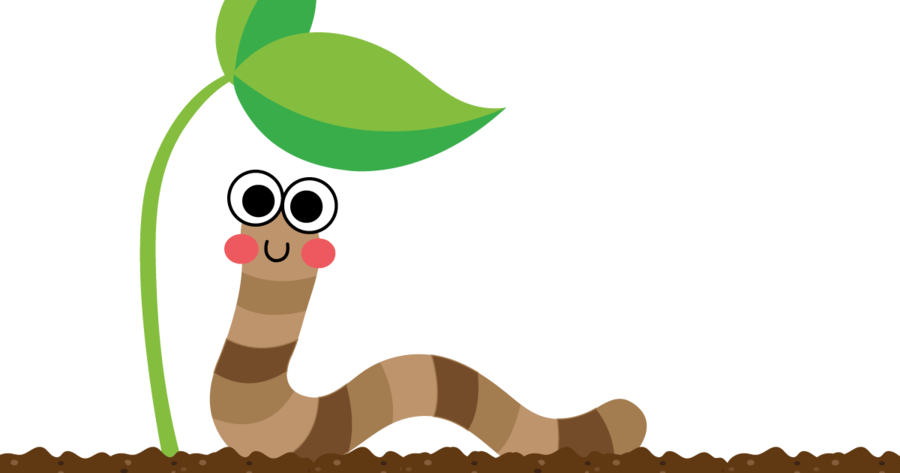 Worms are found in most parts of the world.
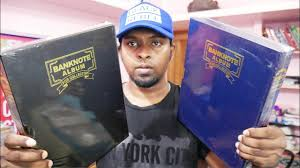 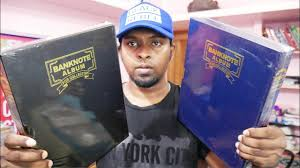 “Are these albums worth much?” asked the collector.
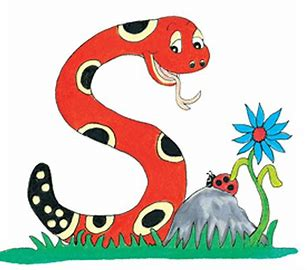 Thank you. 

See you 
next time!